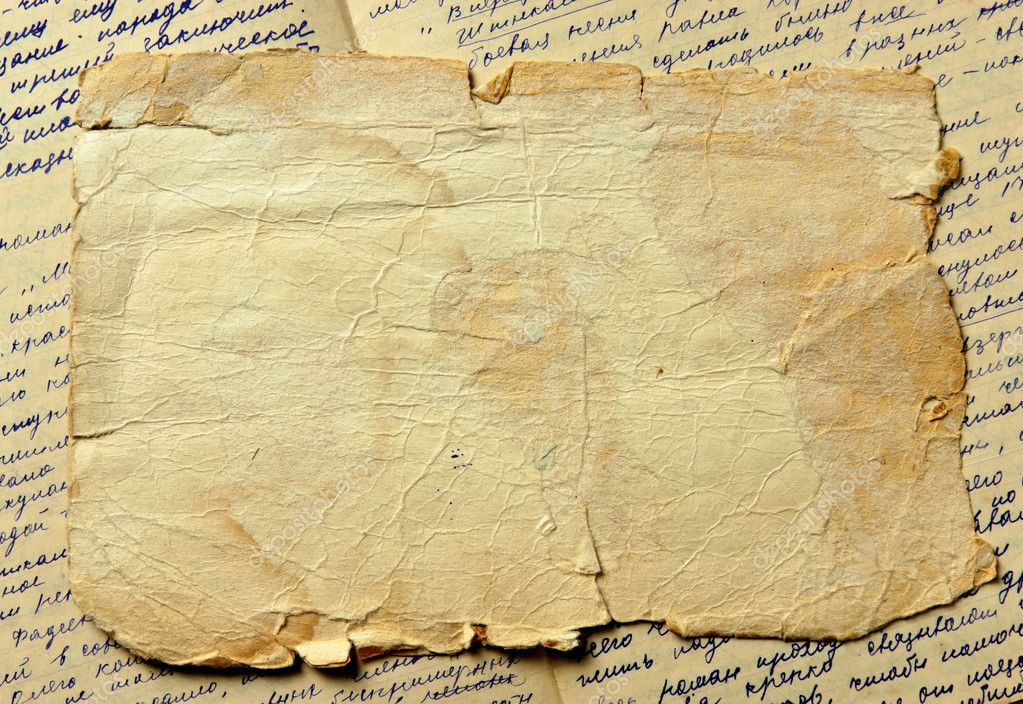 «Переживая заново войну: книги-юбиляры»
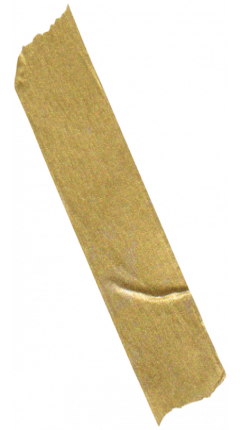 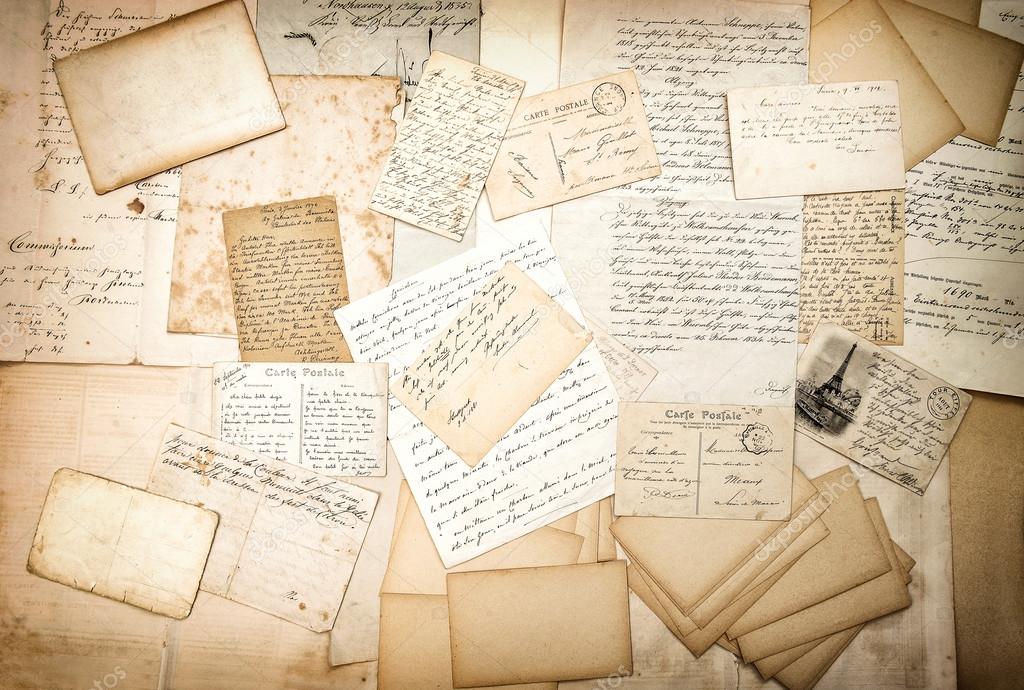 75 лет
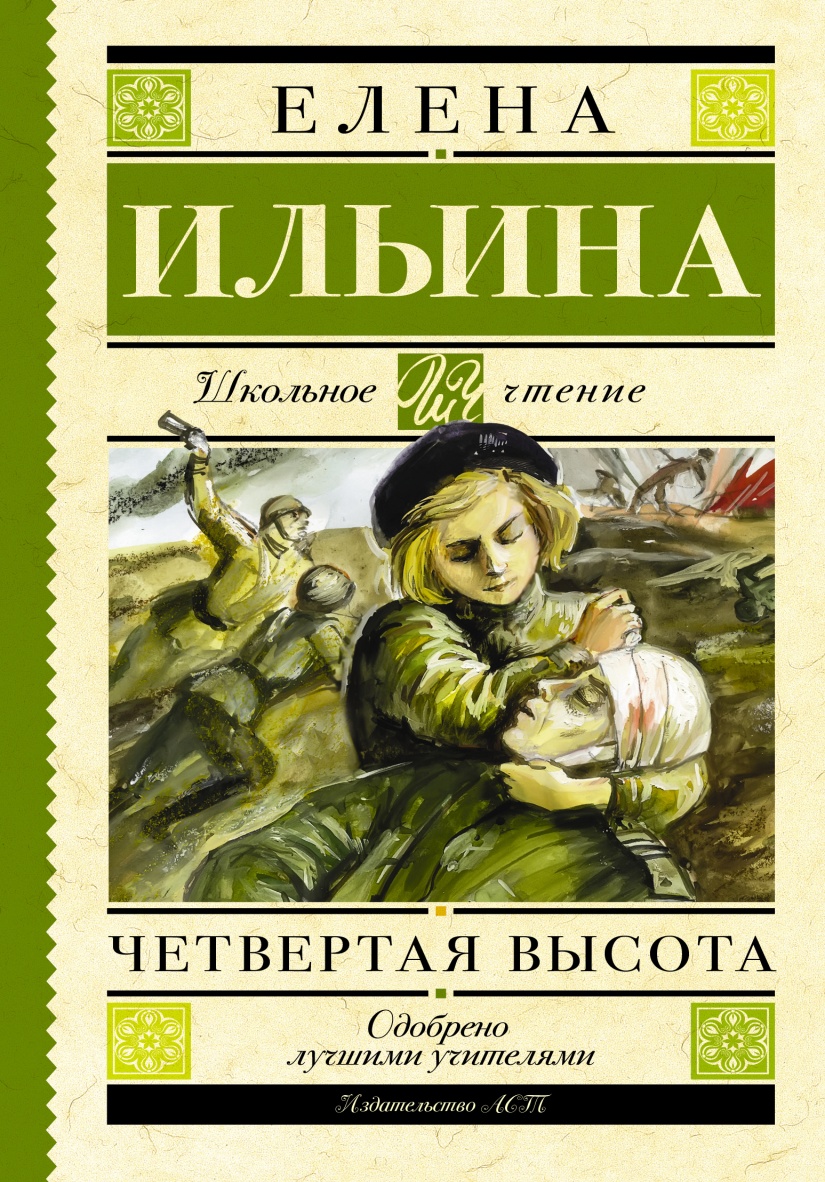 Елена Ильина
Четвёртая высота
...есть в человеке тёмная, слепая сила, которая может заставить его бежать с поля боя, но есть и что-то посильнее, чем эта слепая жадность к жизни, и это – разумная воля.
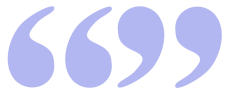 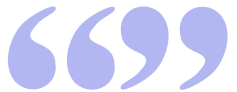 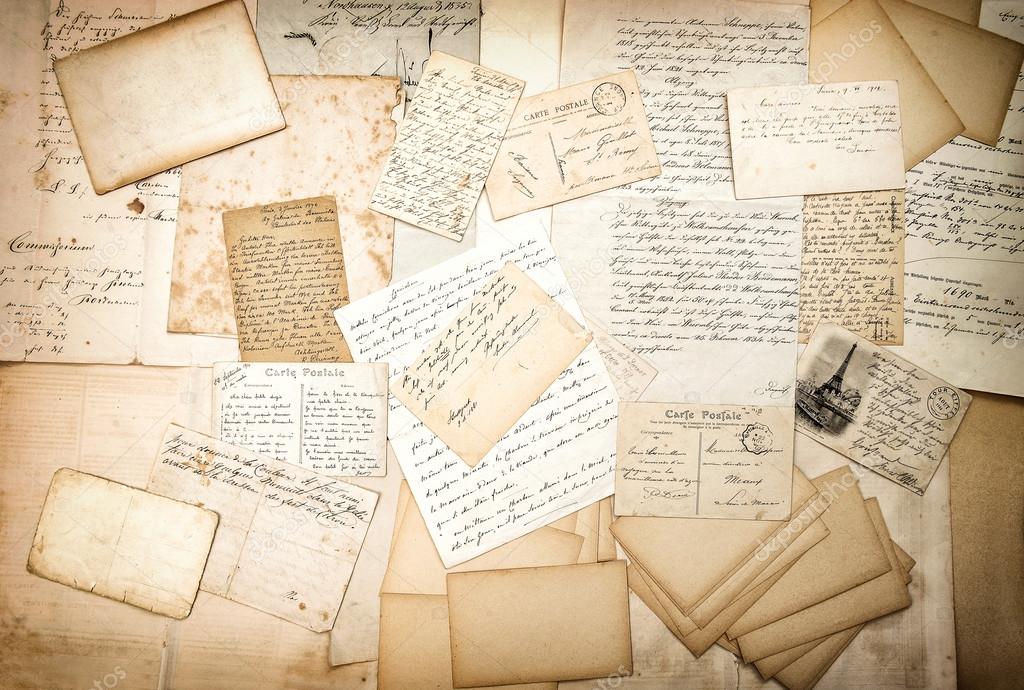 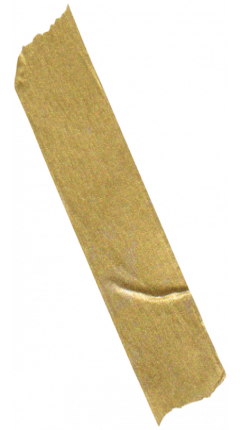 Повесть "Четвертая высота" о Гуле (Марионелле) Королёвой, ее детстве, юности и подвиге во время Великой Отечественной войны. В детстве Гуля сыграла несколько ролей в кино, и за одну из них получила путевку в Артек. Невероятная жажда жизни и интерес ко всему вокруг не давал ей сидеть без дела: Гуля училась прыгать с вышки, сидеть на лошади без седла, исправлять двойки, воспитывать в себе характер и быть смелой. Когда началась война, девочка добровольно отправилась на фронт, где помогала раненым и вытащила из-под огня около сотни бойцов. Гуля погибла в 1942 году, когда ей было всего двадцать лет.
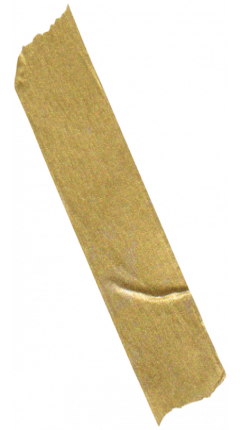 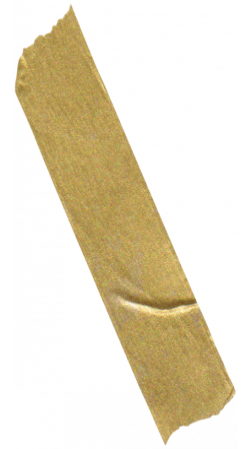 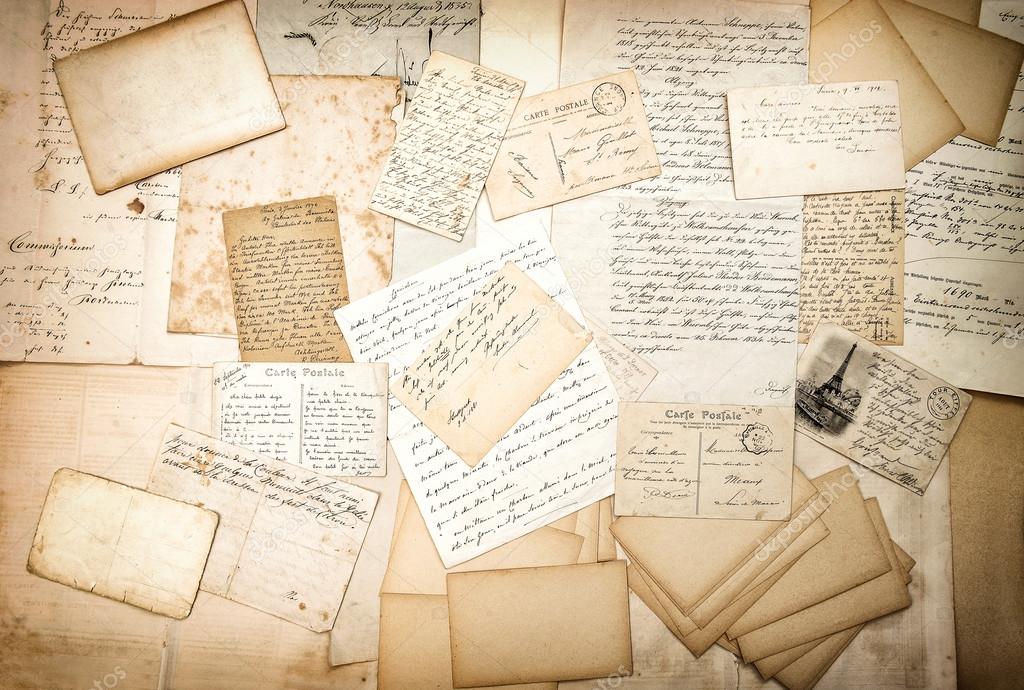 75 лет
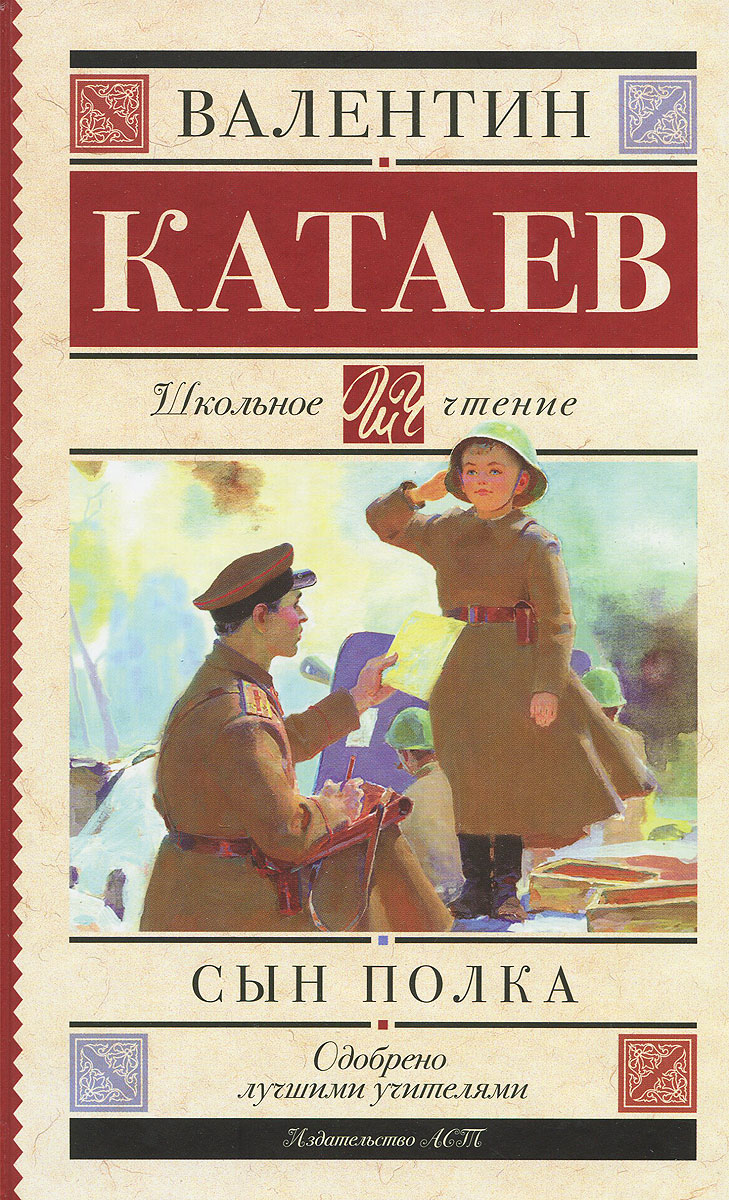 Валентин Катаев
Сын полка
«Победа или смерть!» – говорили наши люди в те годы. И шли на смерть, чтобы другие, оставшиеся в живых, победили. Это была справедливая борьба за счастье и мир на земле.
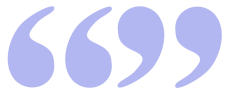 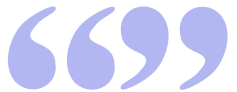 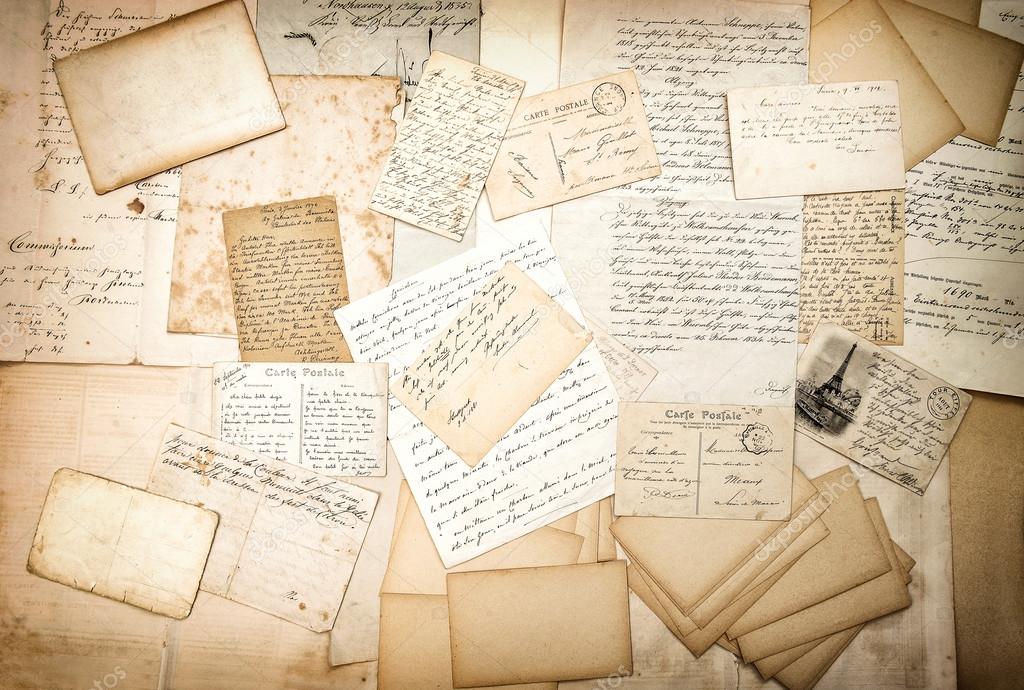 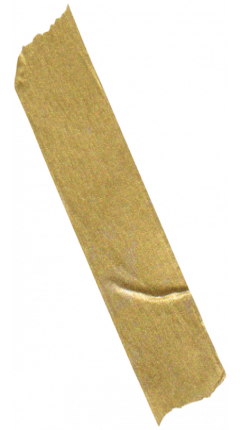 В Ване Солнцеве, главном герое повести Валентина Катаева «Сын полка», множество осиротевших, до срока повзрослевших мальчишек военной поры узнавали себя. Значит, эта история правдива в самом высоком смысле слова. Значит, солдатам и офицерам, каждый день соприкасавшимся со смертью, даже в самых страшных условиях удавалось сохранить человечность. Они не были равнодушны к встретившимся им неприкаянным юнцам, стремились согреть, накормить их, уберечь от гибели, позаботиться об их лучшем будущем.
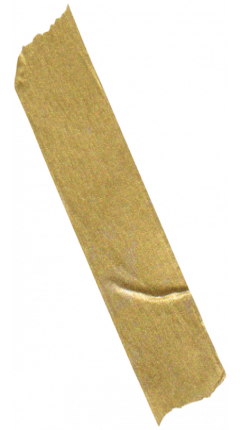 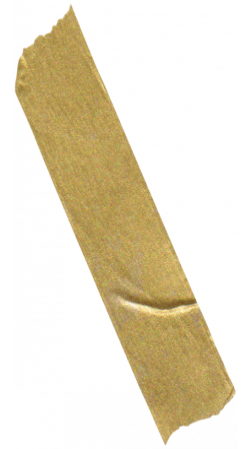 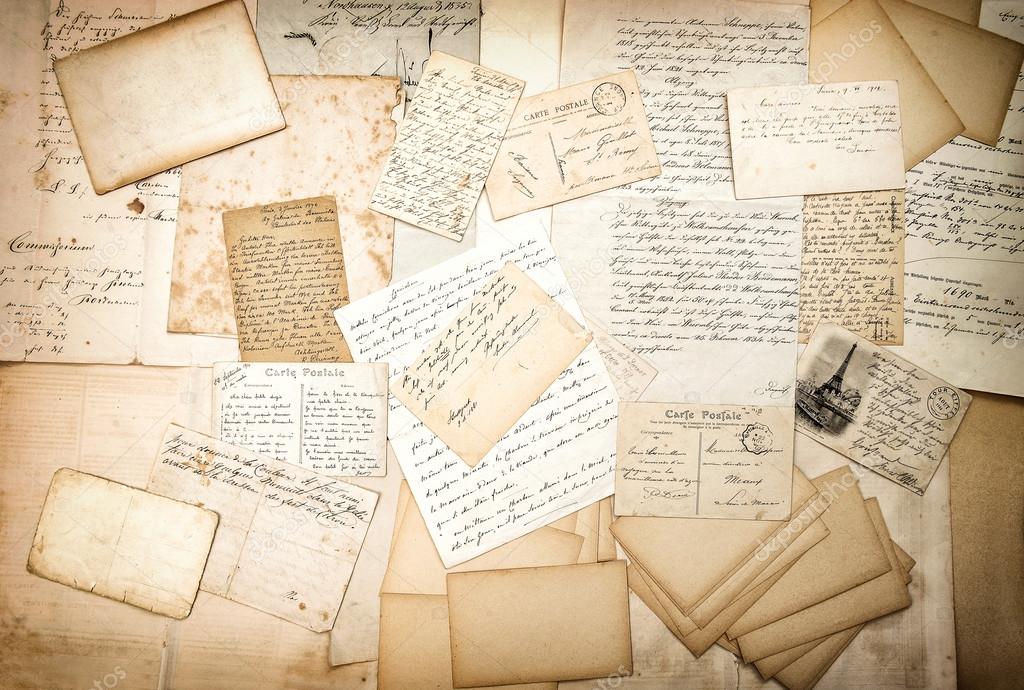 75 лет
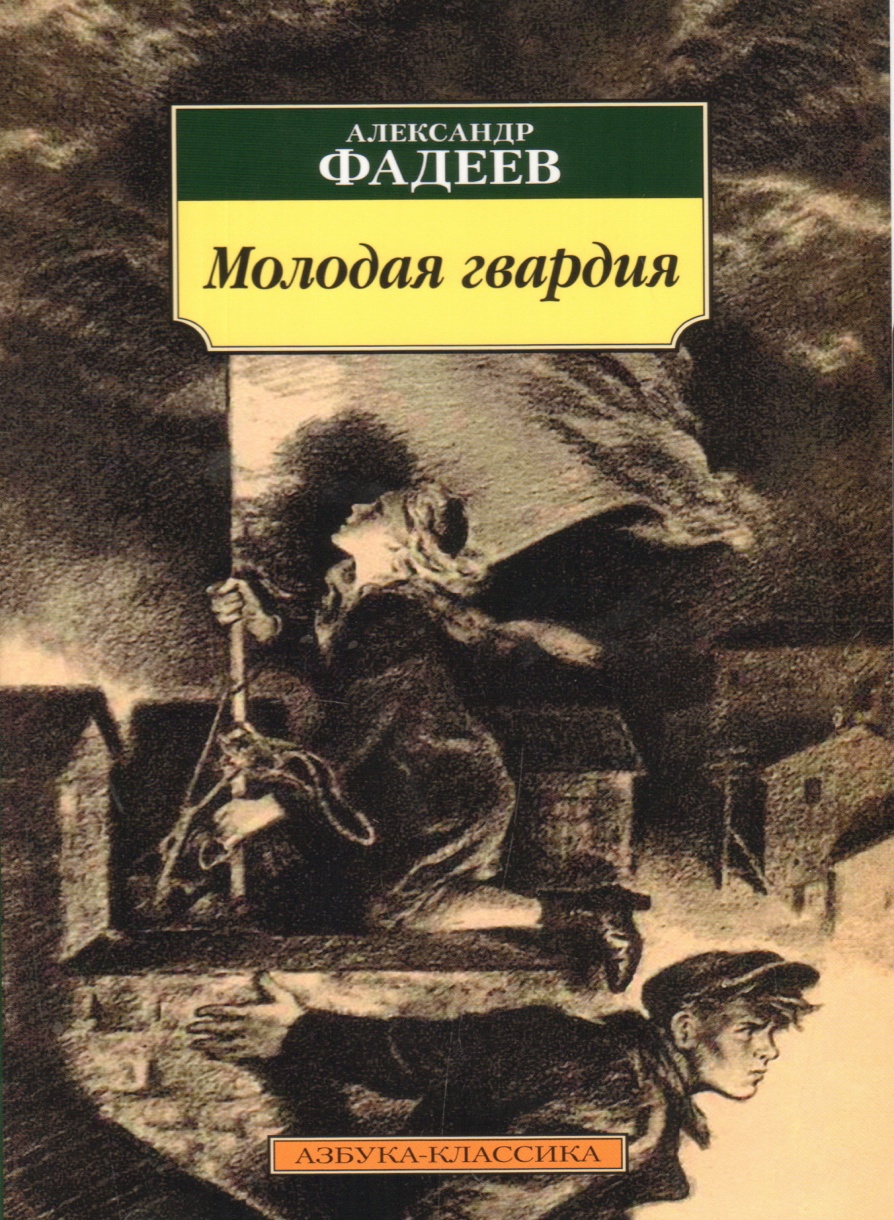 Александр Фадеев
Молодая гвардия
Как хорошо могли бы жить все люди на свете, если бы они только захотели, если бы они только понимали!
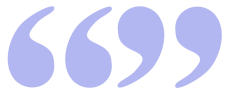 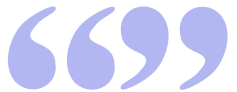 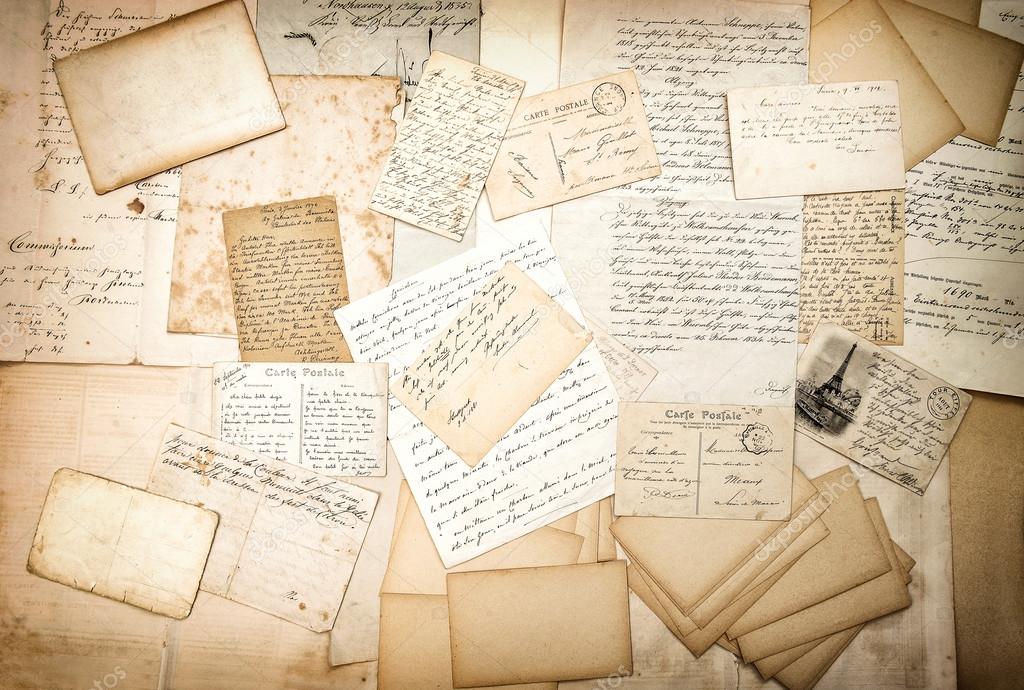 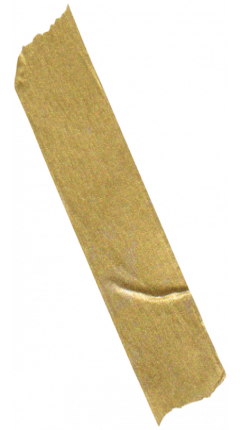 Роман "Молодая гвардия« написан на основе реальных событий: в Краснодоне совсем молодые ребята, вчерашние школьники, оказавшись в оккупации, сумели объединиться и оказать врагу ожесточенное сопротивление. Они сражались, как могли, за свои юношеские идеалы, за чувство собственного достоинства, за Родину.
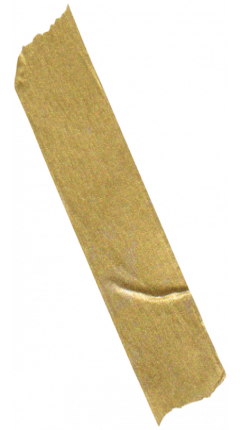 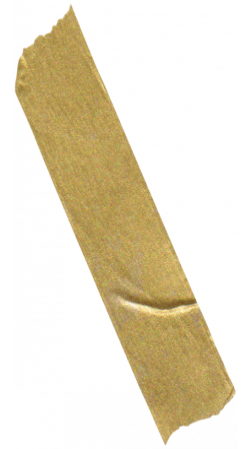 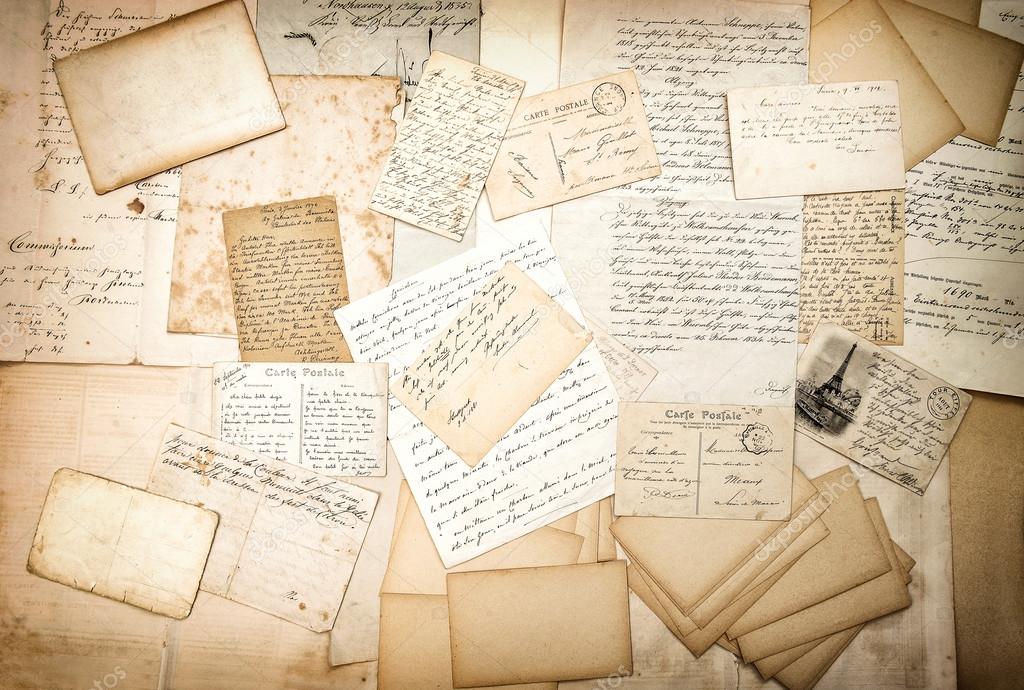 75 лет
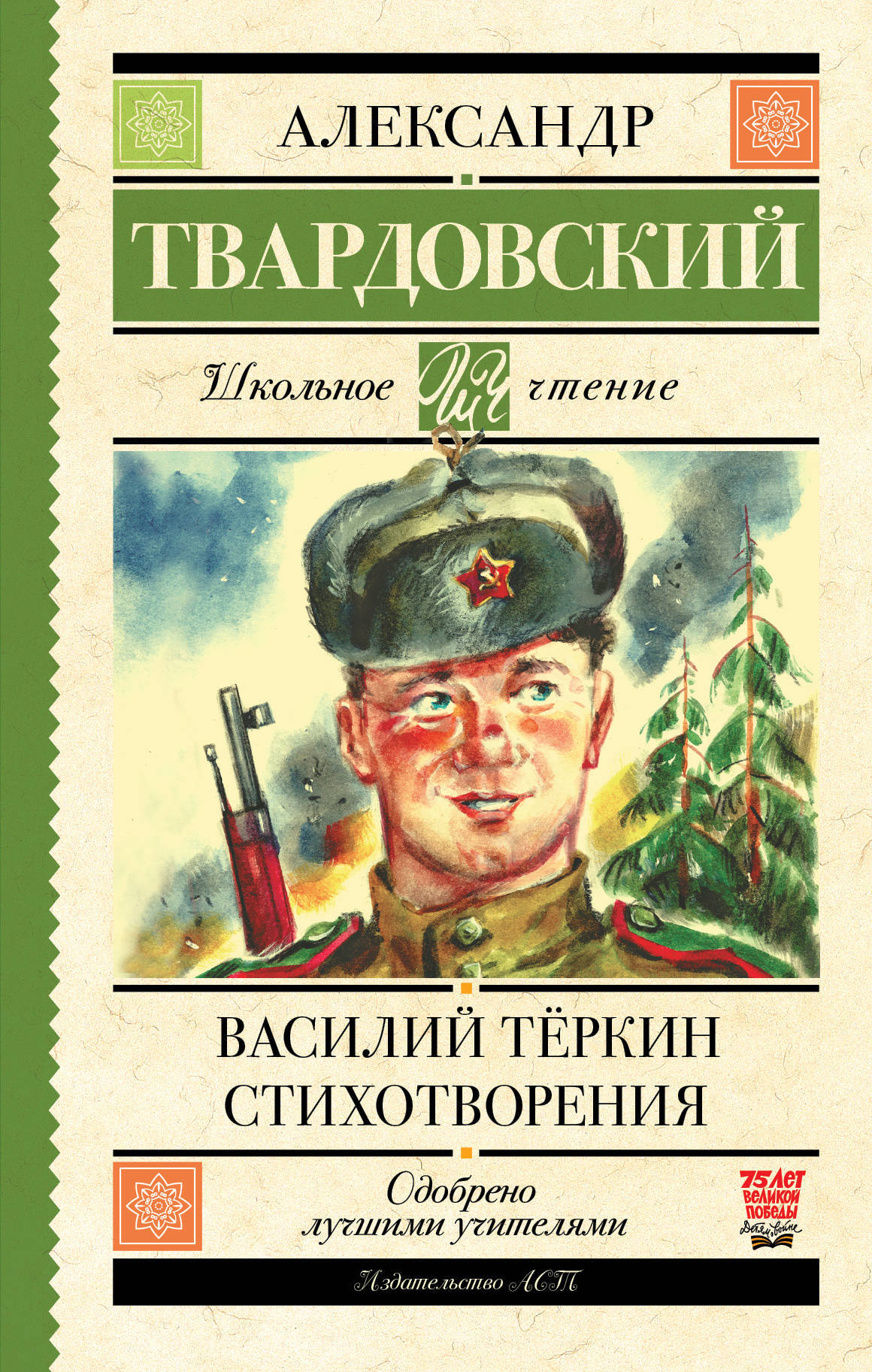 Александр Твардовский
Василий Тёркин
Нет, ребята. Что там орден, Не заглядывая вдаль, Я ж сказал, что я не гордый, Я согласен на медаль.
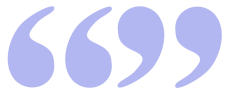 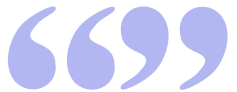 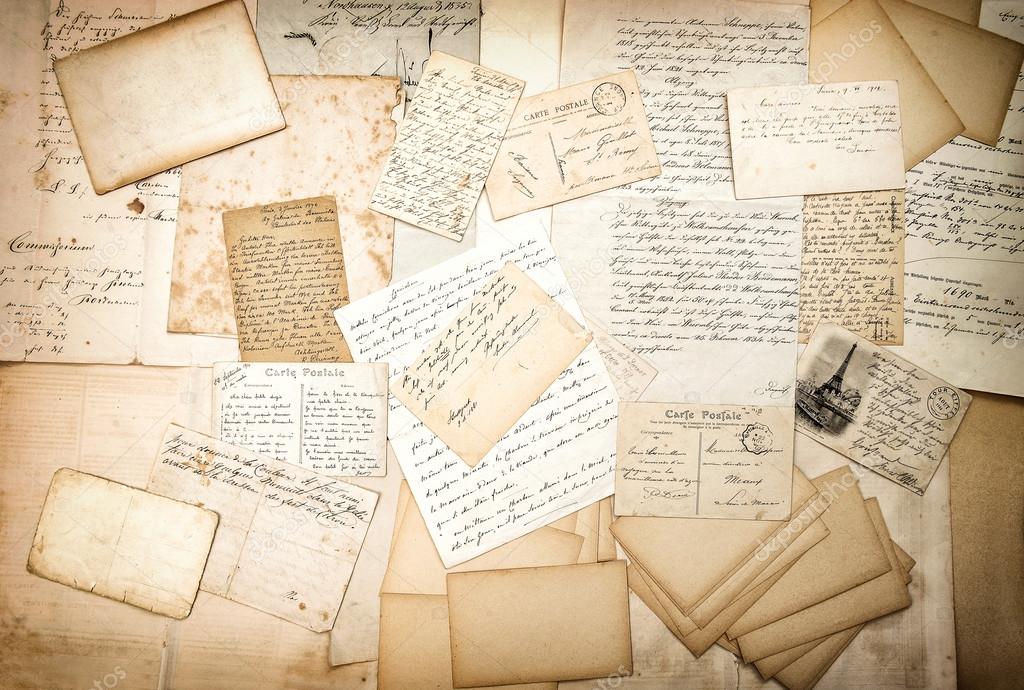 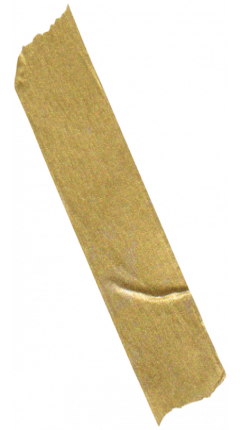 «Василий Тёркин» одно из главных произведений в творчестве поэта, получившее всенародное признание. Поэма посвящена вымышленному герою — Василию Тёркину, солдату Великой Отечественной войны. Поэма начала печататься с продолжением в газетном варианте с 1942 года, и была закончена в 1945 году. Первое отдельное издание ещё незаконченного произведения вышло в 1942 году.
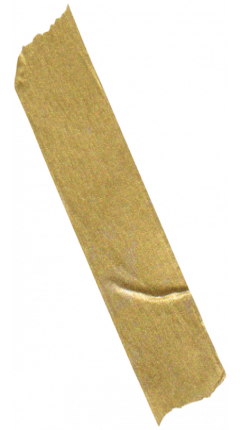 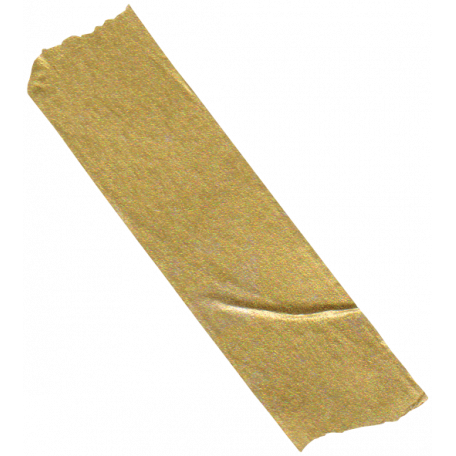 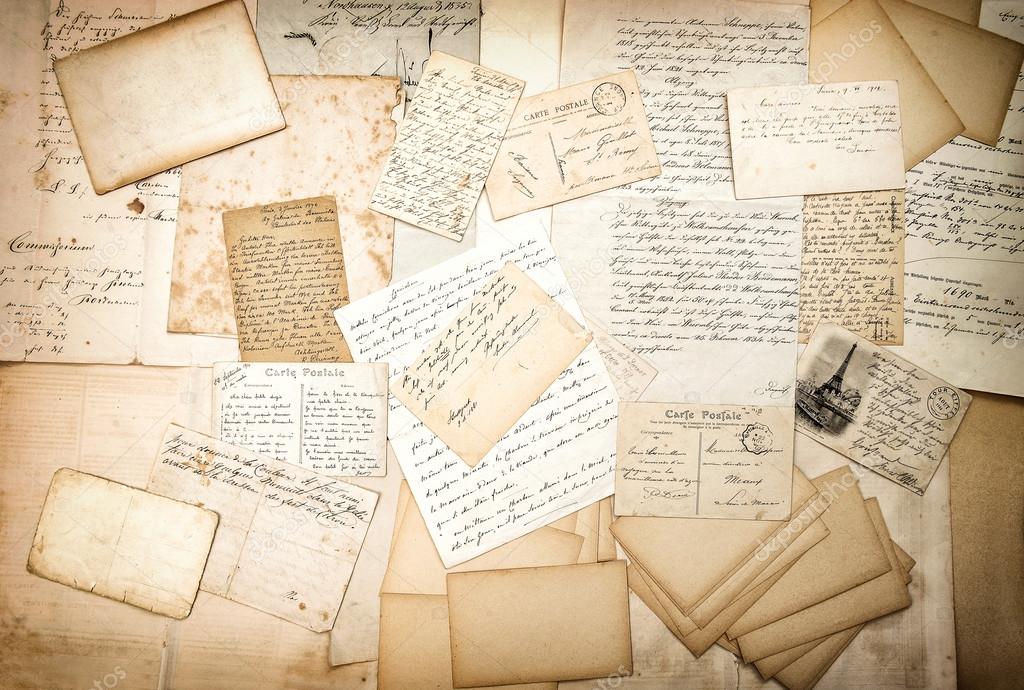 55 лет
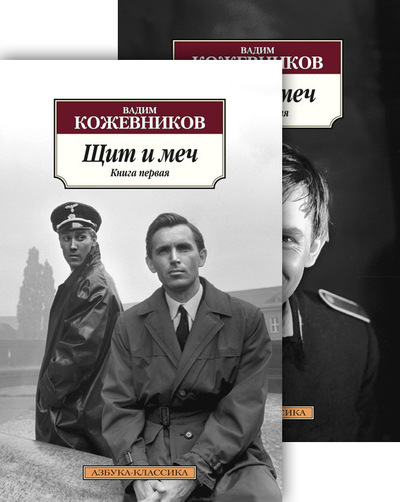 Вадим Кожевников
Щит и меч
Пока я жив, я временно бессмертный.
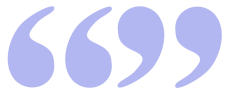 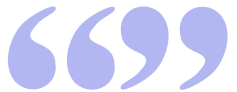 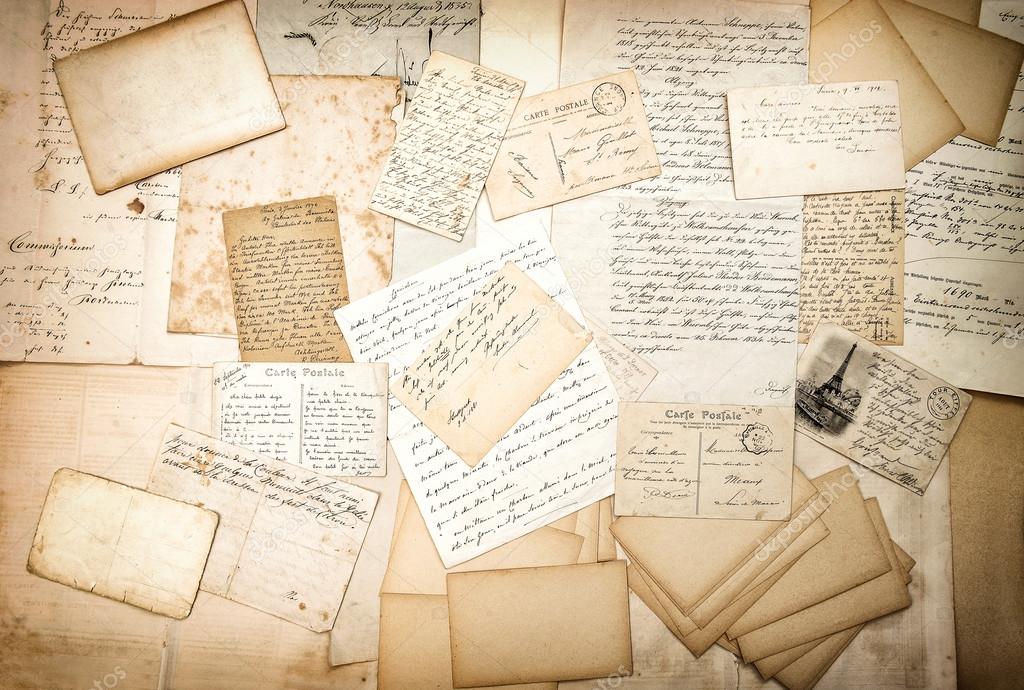 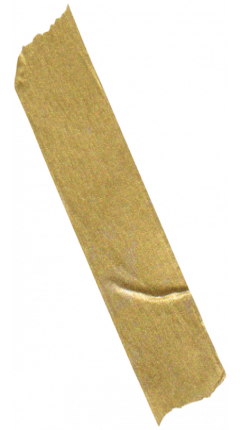 Щит и меч - дань уважения смертельно опасной работе советской разведки в годы Второй мировой войны. Главный герой, Александр Белов, по долгу службы должен принять облик врага своей Родины и, ежеминутно рискуя жизнью, повести трудную борьбу в тылу врага. «Щит и меч» - это остросюжетная шпионская история, полная политических интриг и бесконечных испытаний ума и силы воли отдельных людей.
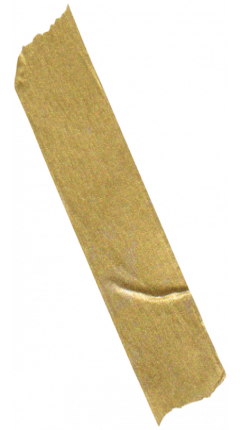 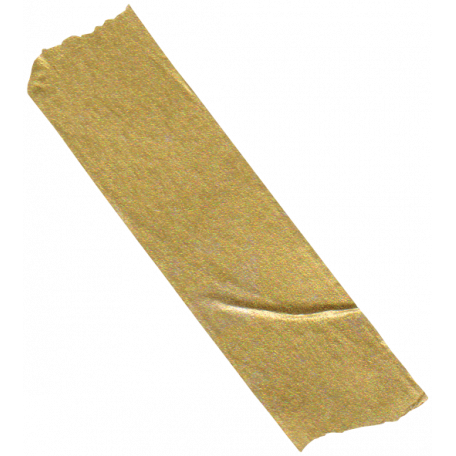 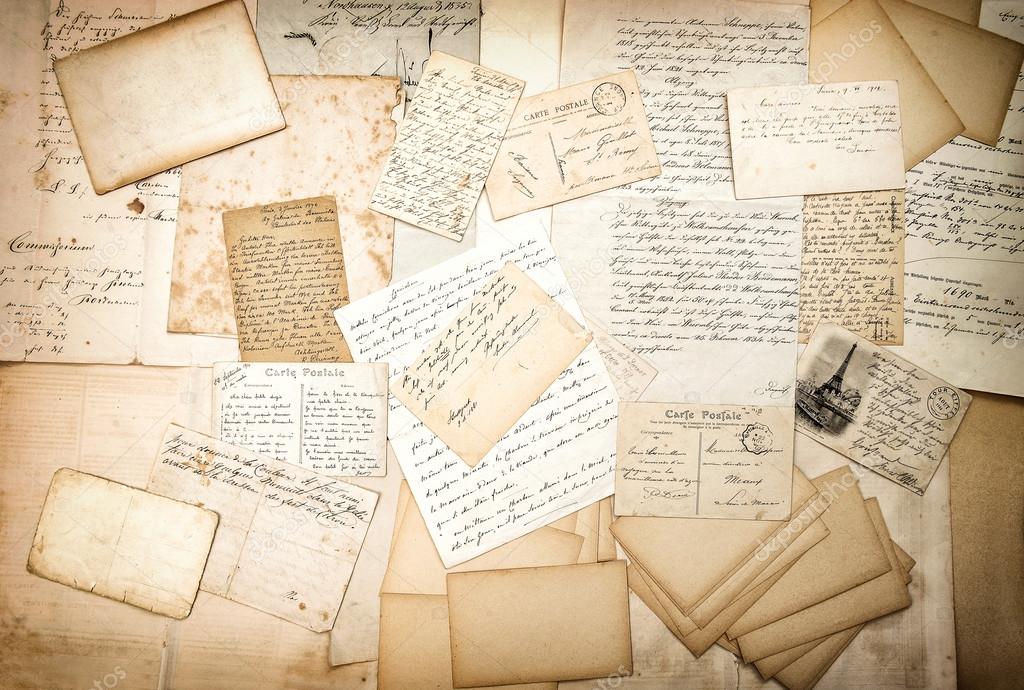 55 лет
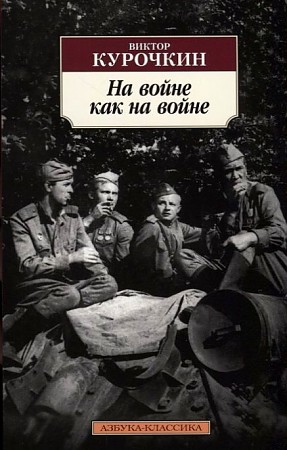 Виктор Курочкин
На войне как на войне
Добродетель, подобно ворону, гнездится среди развалин.
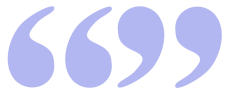 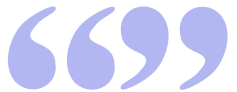 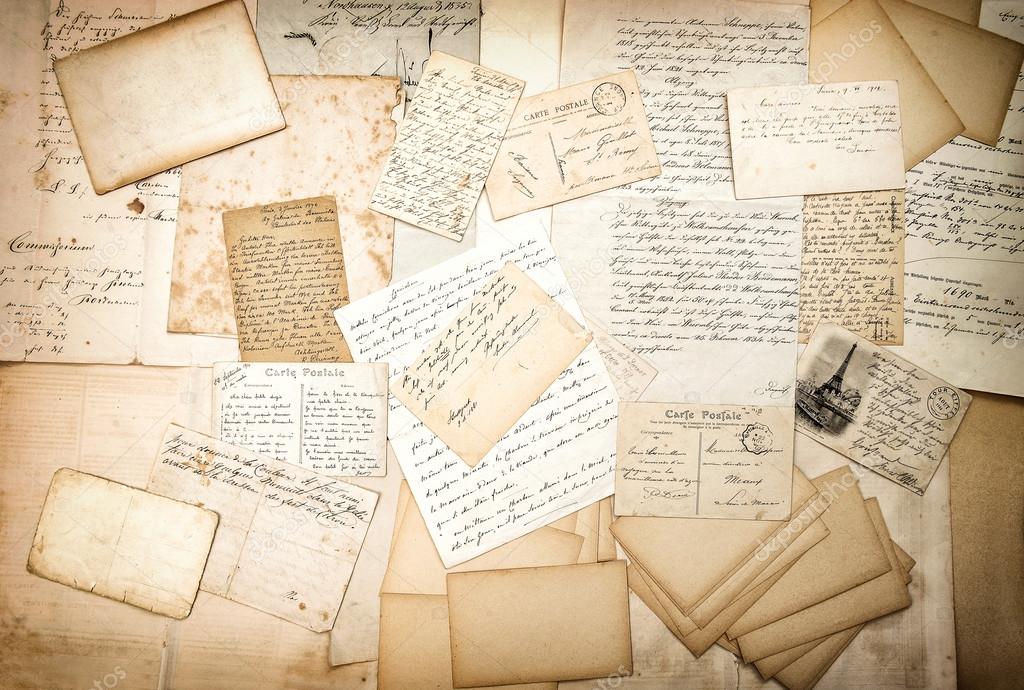 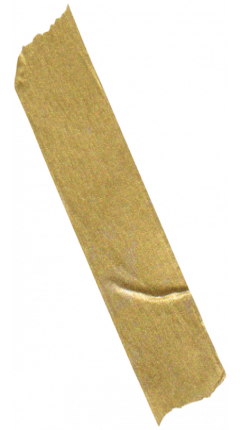 Повесть рассказывает о нескольких днях жизни на войне экипажа самоходной артиллерийской установки. О  взаимоотношениях молодого командира установки, вчерашнего деревенского паренька Саши Малешкина с экипажем.  
	«Но …на войне как на войне: смерть – обычное дело, и – спустя два часа после боя – гвардии младший лейтенант Малешкин, командир самоходки, не успев привыкнуть к своему званию Героя, не поносив золотую звездочку, погиб, сраженный шальным осколком».
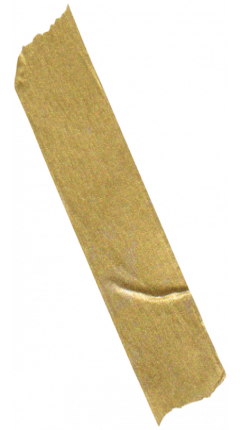 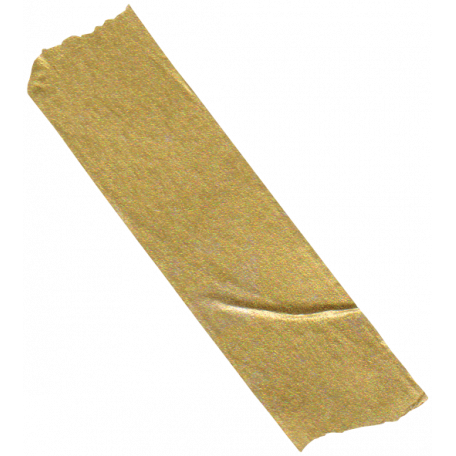 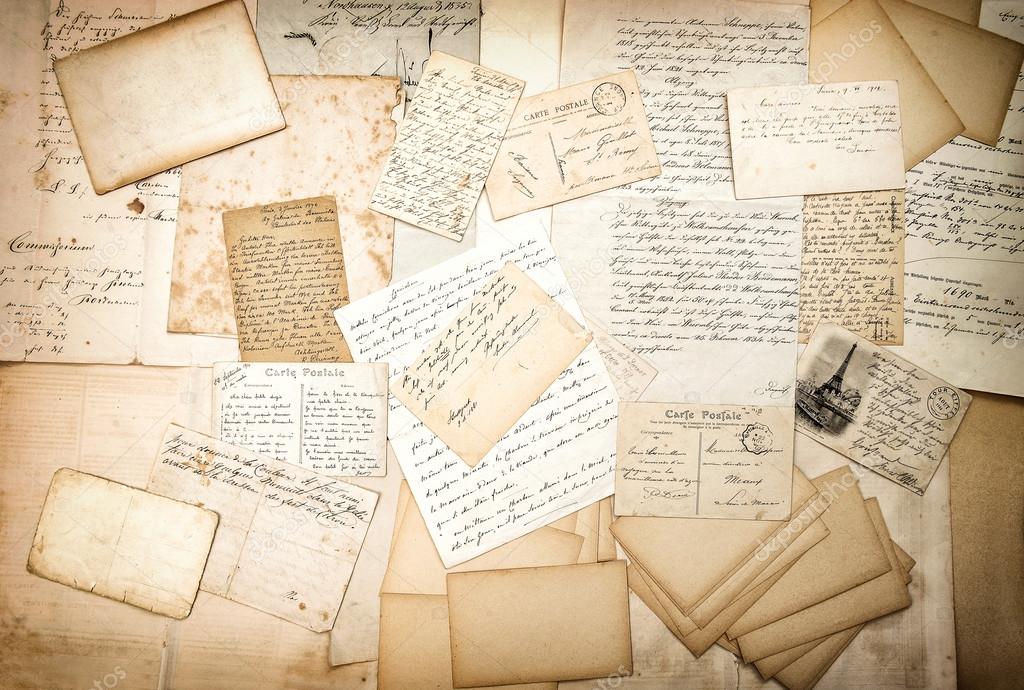 50 лет
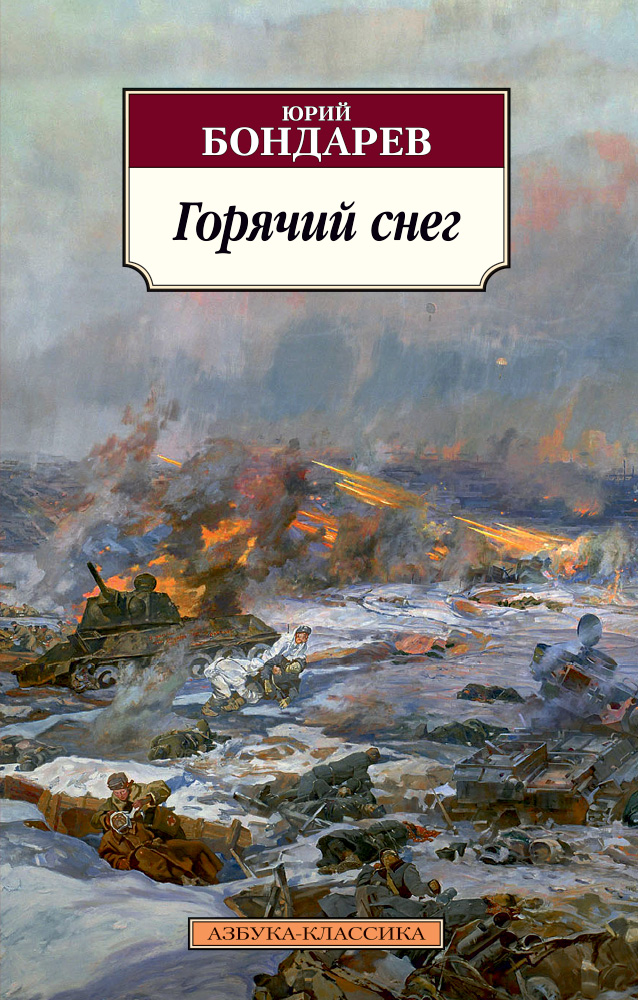 Юрий Бондарев
Горячий снег
За неуспех и успех на войне надо платить кровью, ибо другой платы нет.
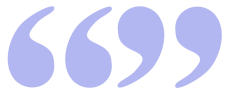 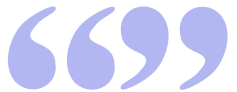 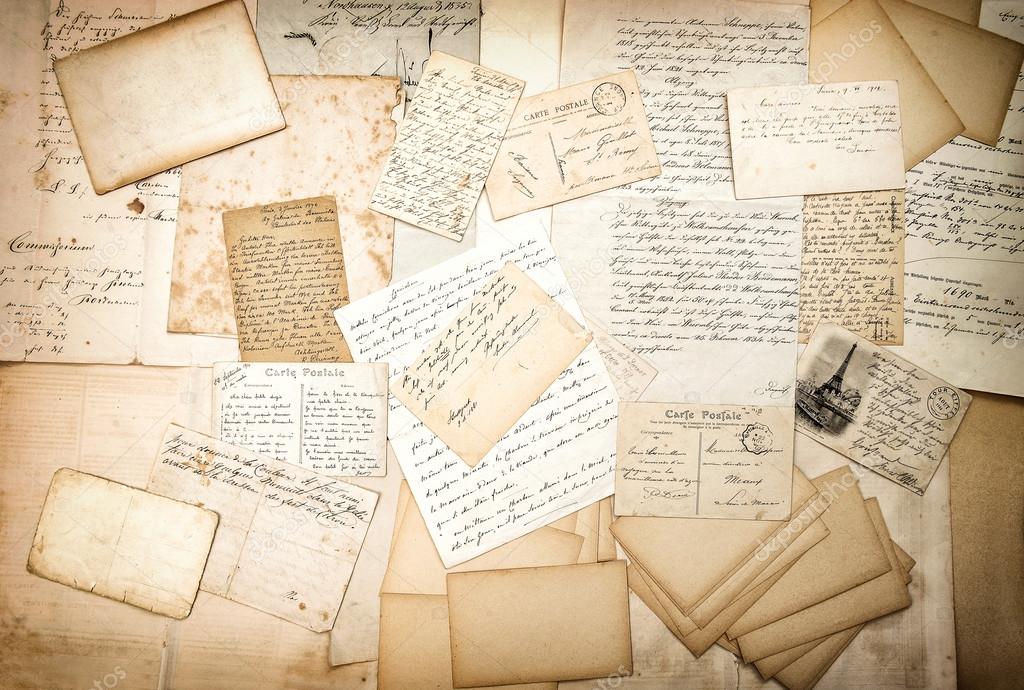 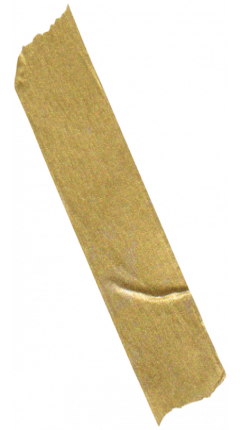 Роман "Горячий снег" основан на реальных исторических событиях декабря 1942 года и повествует о попытке немецкой группы армий "Дон" фельдмаршала Манштейна прорвать блокаду окруженной под Сталинградом трехсоттысячной армии Паулюса. От сражения, описанного в произведении, зависел исход всей Сталинградской битвы.
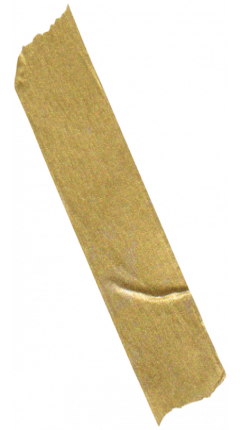 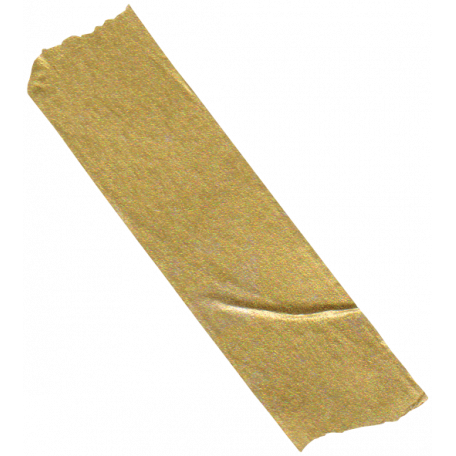 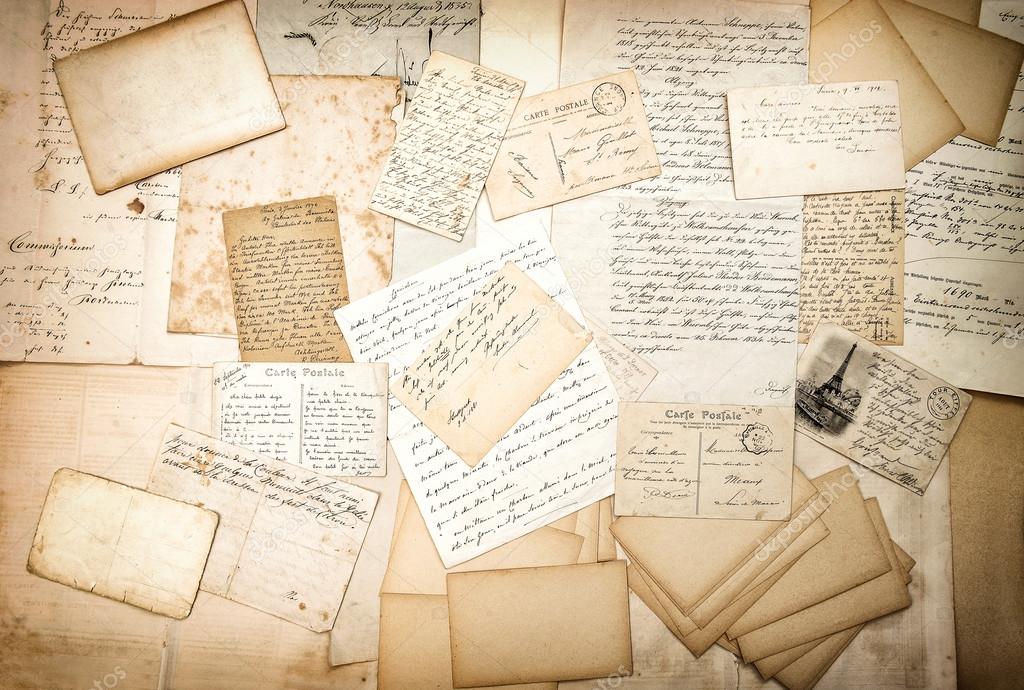 50 лет
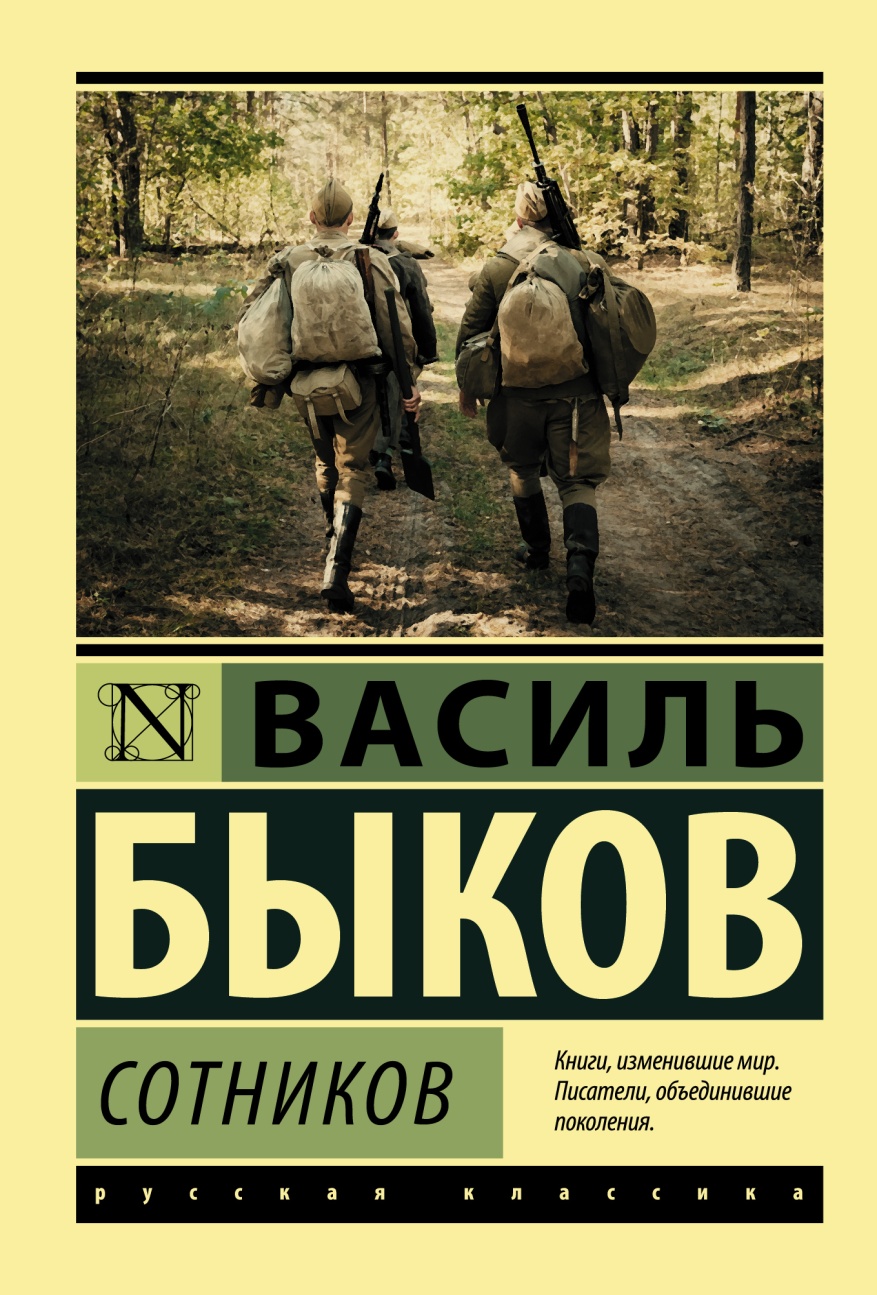 Василь Быков
Сотников
Жизнь — вот единственная реальная ценность для всего сущего и для человека тоже.
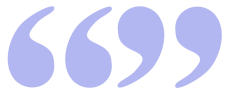 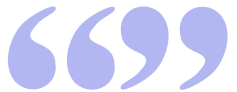 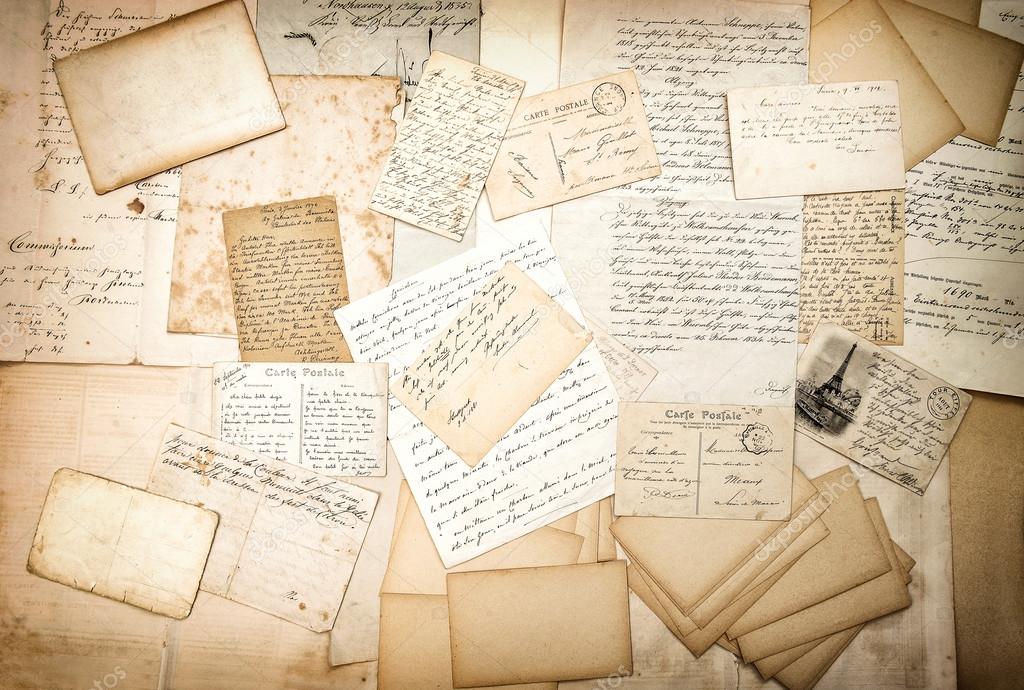 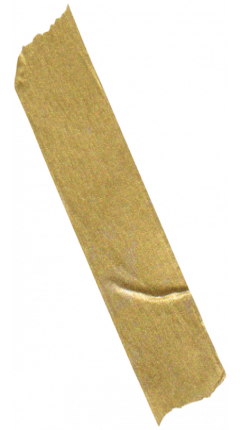 В повести рассказывается о том, как очень сильный физически и на первый взгляд идейный парень на самом деле, попадая в сложную обстановку, оказывается трусом и негодяем, а внешне слабый и мягкий по характеру Сотников – духовно сильным и честным человеком. Сотникова казнили фашисты, Рыбак сохранил собственную жизнь ценой чужих жизней, и это обрекало его на вечную нравственную муку.
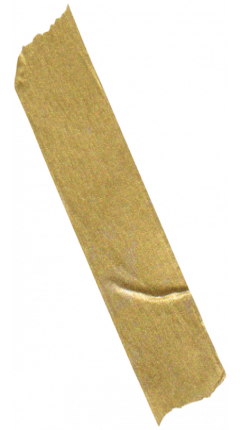 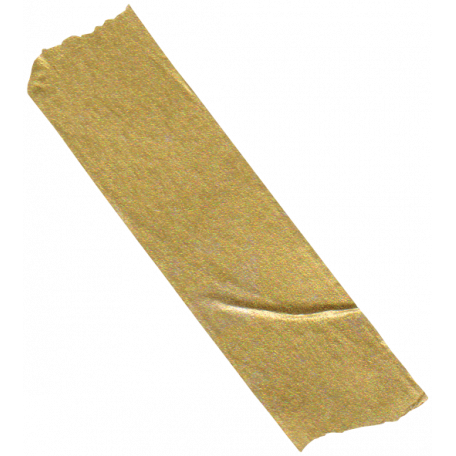 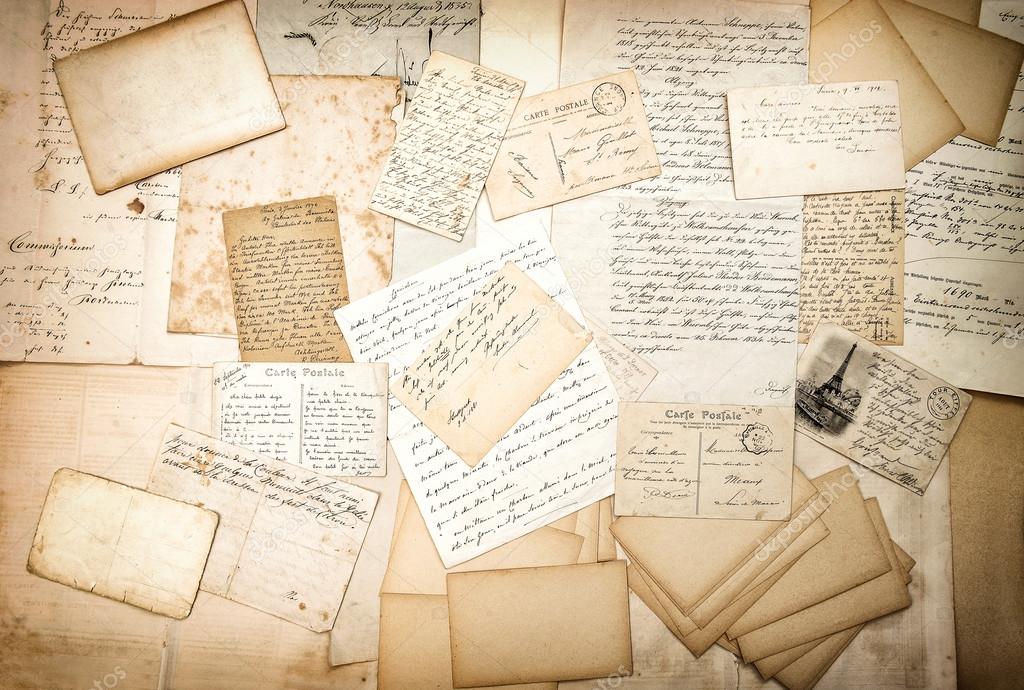 45 лет
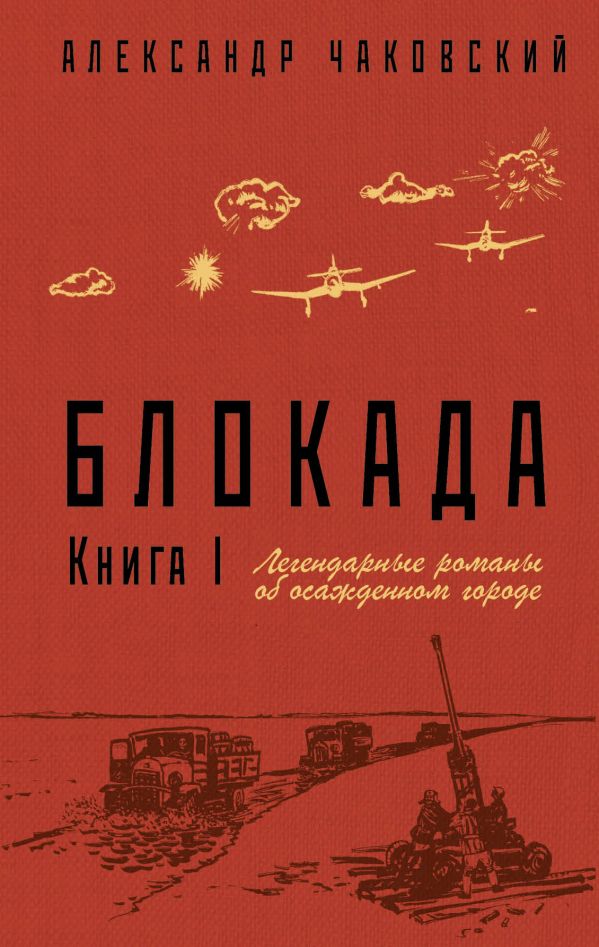 Александр Чаковский
Блокада
Людям свойственно забывать пережитое.
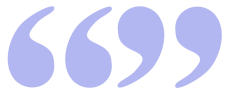 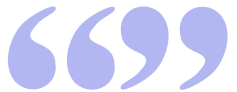 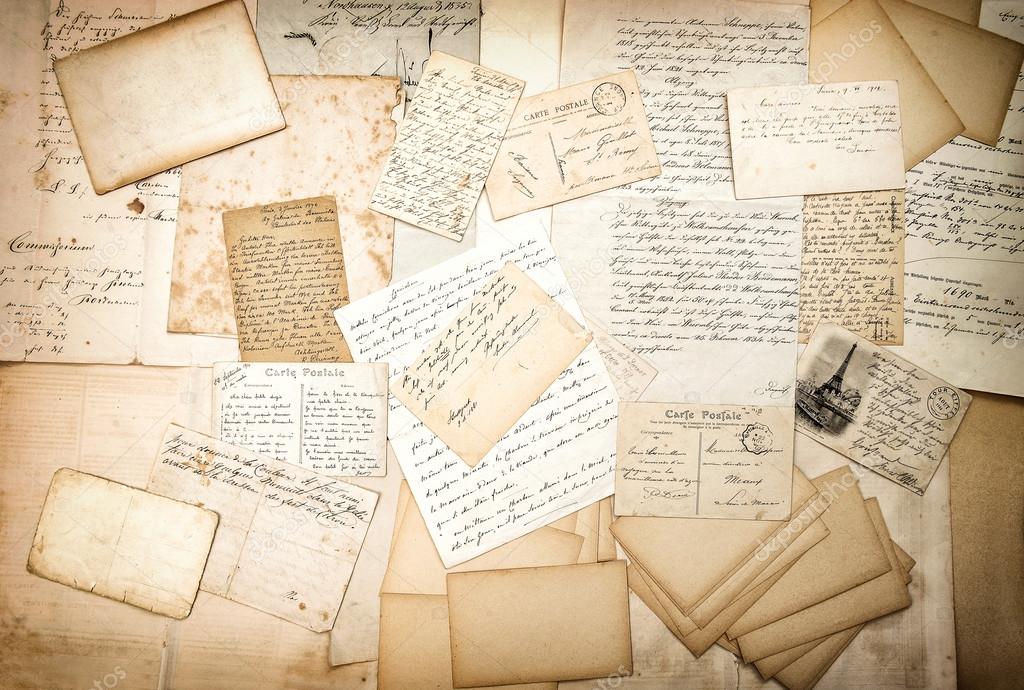 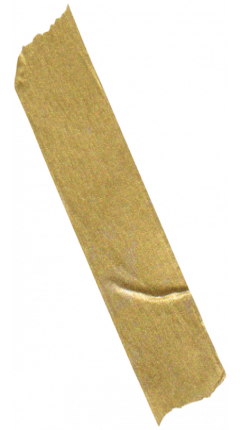 События героической и трагической обороны Ленинграда изображены на широком фоне Второй мировой войны с её главными действующими лицами. Автор ввёл в состав персонажей романа Сталина, Жукова, Ворошилова, Жданова, Кузнецова (под псевдонимом), Говорова, описал их действия и поведение в реальных ситуациях. Написанная ярко, темпераментно, талантливо.
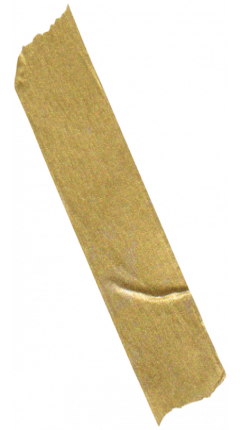 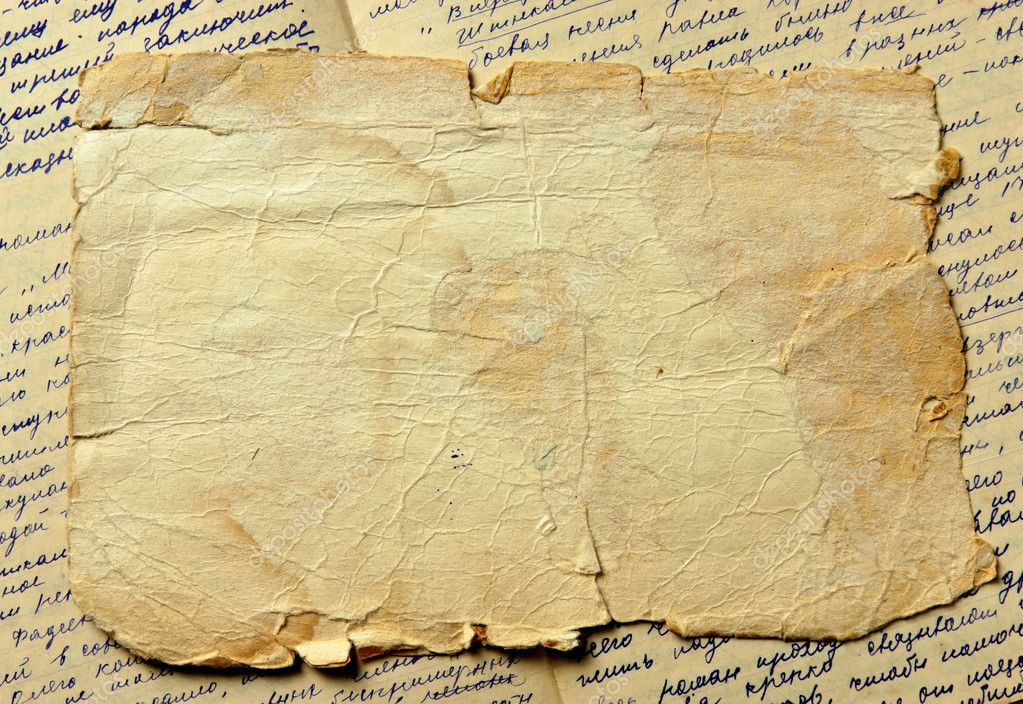 Спасибо за внимание!